Network-based Analysis of Genome-wide Association Study (GWAS) Data
Peng Wei
Division of Biostatistics
University of Texas School of Public Health
Email: Peng.Wei@uth.tmc.edu 

SRCOS Summer Research Conference 2011
McCormick, SC
Outline
Background and Introduction
 GWAS 
 Biological networks	
Statistical Methods
	Gene-based association test
  Markov random field-based mixture model
 	Diffusion kernel-based mixture model
Numerical Results
Conclusion and Discussion
Background: GWAS
Manolio TA. N Engl J Med 2010; 363: 166-176.
Background: GWAS
SNP-by-SNP Analysis
Top hits may not have functional implications 
 Millions of dependent tests due to linkage disequilibrium (LD) among SNPs – low power   
GWAS pathway enrichment analysis: 
Uses prior biological knowledge on gene functions and is aimed at combining SNPs with moderate signals
e.g.,  to test if SNPs in the cell proliferation pathway show difference between cases and controls
However,  genes within a pathway are treated exchangeably – interactions among genes ignored
Not every gene in a significant pathway is associated with the disease – identifying disease-predisposing genes remains a challenge
Background: Biological Networks
Metabolic space
Metabolite 1
Metabolite 2
Protein space
Protein 2
Complex 3-4
Protein 4
Protein 1
Protein 3
Gene 2
Gene 3
Gene 4
Gene 1
Adapted from Brazhnik P et al. Trends Biotechnol. (2002)
Gene space
Background: Gene Networks
HPRD (Human Protein Reference Database; Protein-Protein Interactions)
     --  yeast two-hybrid experiments + hand-curated, literature-based interactions   
    -- 8776 genes, 35820 interactions

KEGG (Kyoto Encyclopedia of Genes and Genomes)
     -- Extracted from KEGG gene-regulatory pathway database
     -- 1668 genes, 8011 interactions
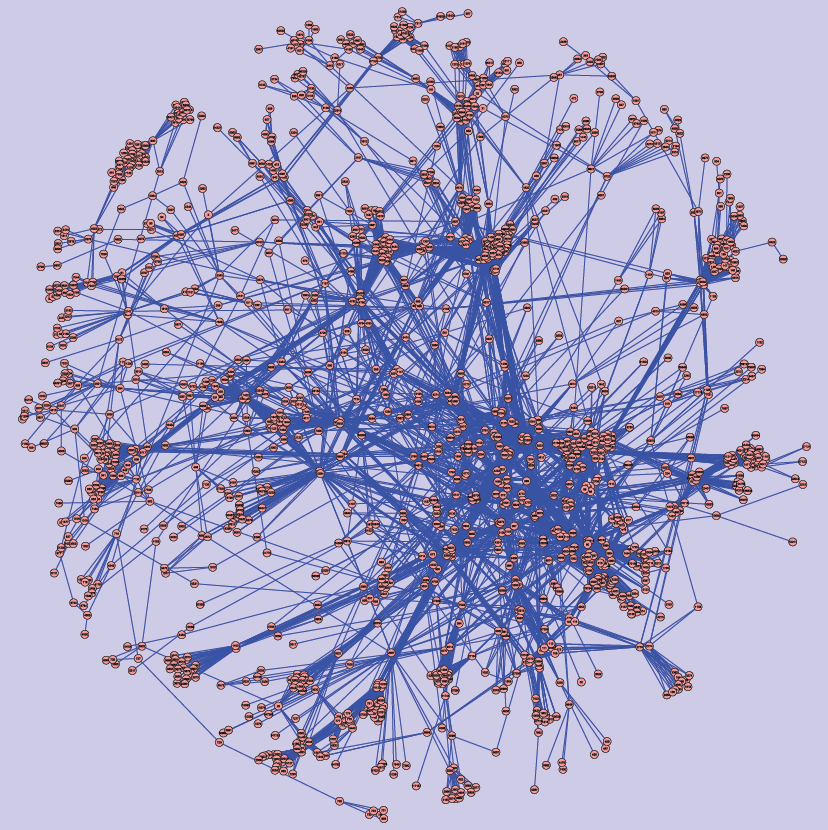 KEGG network 
(1668 genes;
8011 interactions)
Introduction: Network-based methods
Markov random field (MRF)-based mixture models have been proposed for incorporating gene networks into statistical analysis of genomic and genetic data: neighboring genes on a network tend to be co-associated with the outcome  
 Gene expression data: Wei and Li, Bioinformatics 2007; 
      Wei and Pan, Bioinformatics 2008,  JRSS-C 2010)   
 GWAS data: Chen et al, PLoS Genetics 2011
Methods: Network-based GWAS Analysis
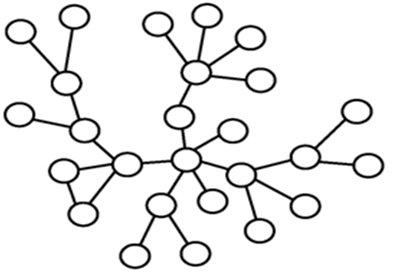 SNP data
Gene-level summary
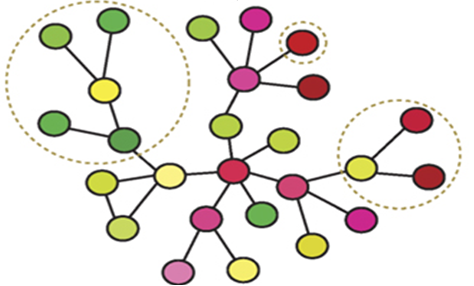 Questions to be addressed here:
Does the choice of network matter?
Does looking beyond direct neighbors help?
Data: Crohn’s Disease (CD)
A type of inflammatory bowel disease
An auto-immune disease
High heritability– strong genetic link 
Large number of confirmed loci (SNPs/genes)
   --105 genes at 71 loci based on meta-analysis of six GWAS (Franke et al. Nature Genetics 2010)
Crohn’s Disease GWAS Data
Wellcome Trust Case Control Consortium (WTCCC)
2,000 CD cases, 3,000 controls and a total of 500,568 SNPs 



1748 CD cases and 2938 controls and 469,612 SNPs
Data Quality Control
Methods: From SNP Level to Gene Level
SNP to gene mapping– the “20Kb Rule”


Gene-level summary statistics
 Principle component analysis (PCA) followed by logistic regression
20Kb
20Kb
5’-UTR
3’-UTR
Gene
eigen SNPs
SNPs
logit Pr(Dj=1) = β0 + β1x1j + … + βpxpj
 H0:  β1 = β2 = … = βp = 0
Methods: From SNP Level to Gene Level
Gene-level summary statistics 
Alternative approach: Logistic Kernel- machine-based test (Wu et al AJHG 2010)

z-score transformation of gene-level p-values:
zi = Φ-1(1- Pi), where Φ is the cdf of  N(0, 1)
logit Pr(Dj=1) = β0 + h(z1j ,…,zpj )
 H0:  h(z)=0
Methods: Standard Mixture Model (SMM):
Treats all genes equally a priori
π0 = Pr(Ti=0)              1- π0 = π1 = Pr(Ti=1)

f0 ~ ϕ(µ0, σ02)                     f1 ~ ϕ(µ1, σ12)  
     
Ti: latent state of gene i
Bayesian framework:   p(T, θ|z)
p(z |T, θ) p(T) p(θ)
θ=(µ0, µ1, σ02, σ12)
Statistical Inference: :   p(Ti =1|z)
Methods: MRF-based mixture model (MRF-MM)
Bayesian framework:
p(T, θ,Φ|z)
p(z |T, θ) p(T|Φ) p(θ) p(Φ)
θ= (µ0, µ1, σ02, σ12), Φ= (β, γ)
Statistical Inference: :   p(Ti =1|z)
Comparison of gene-based tests (1435 genes on the KEGG network;  red dots are 21 confirmed CD genes)
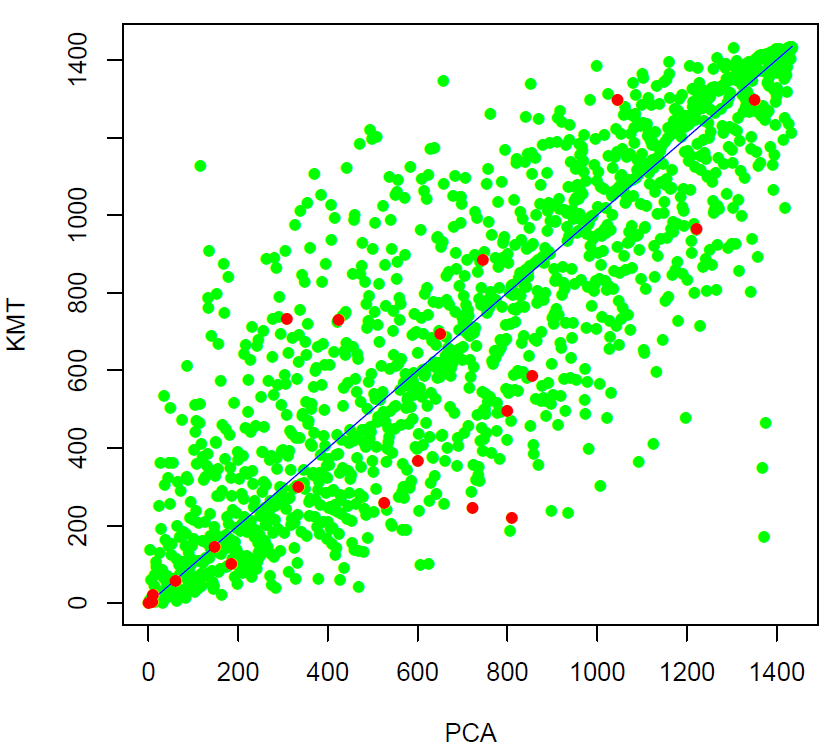 SMM (Kernel-machine test z-scores)
CD Pathway
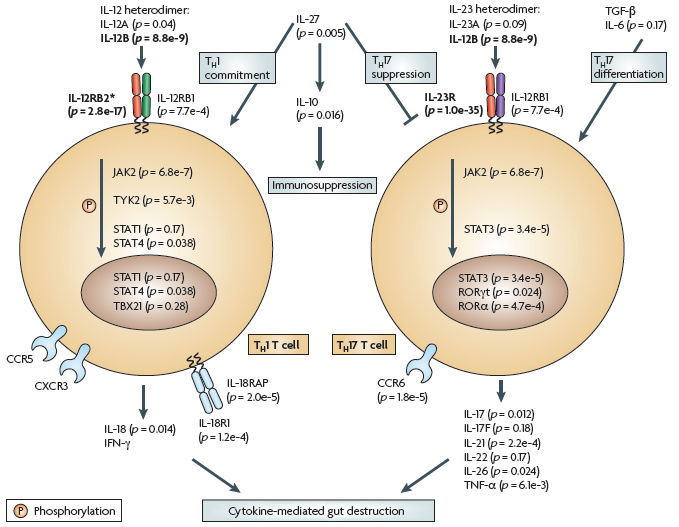 Wang K et al., Nat Rev Genet. 2010
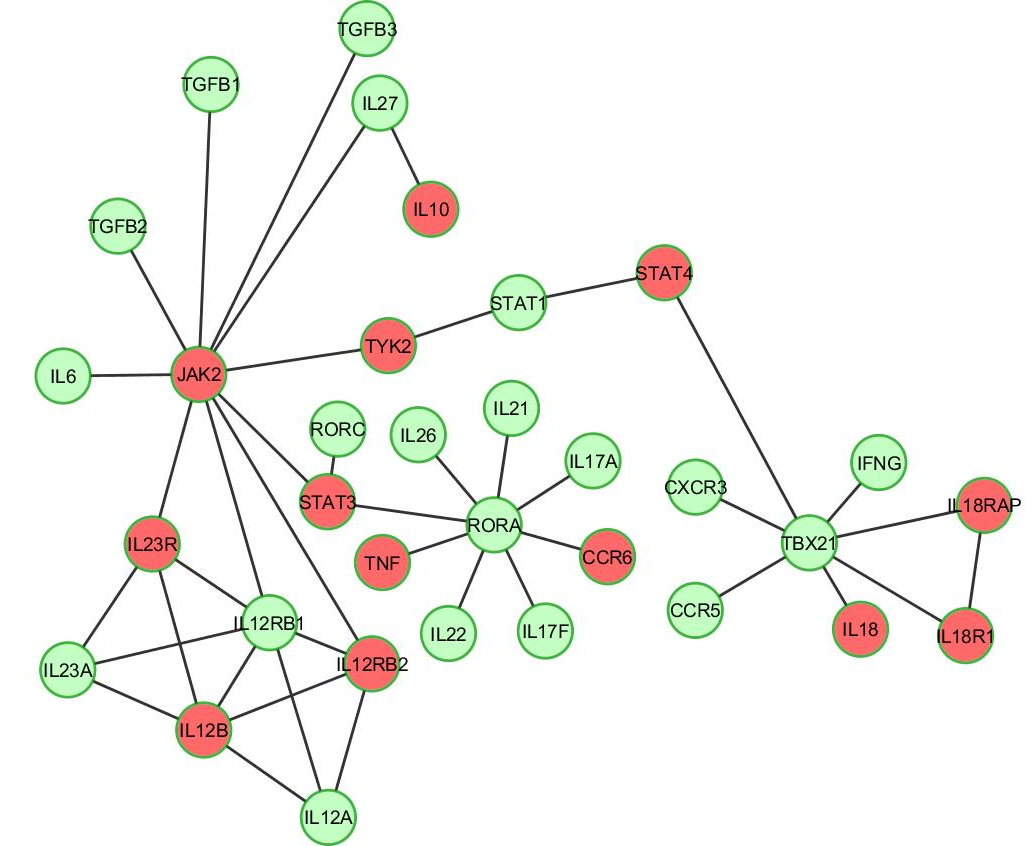 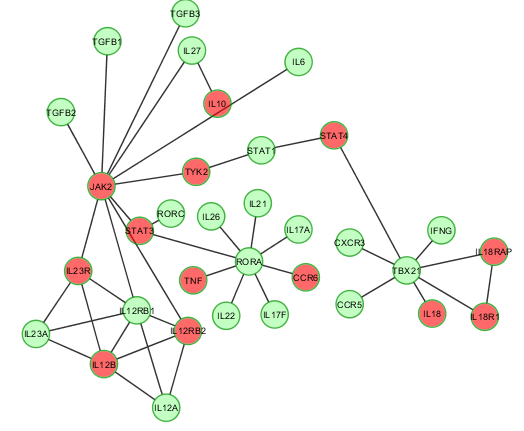 Diffusion Kernel (DFK)
1     if gene i ~ j
Lij =
-di   if i = j
0     otherwise
τ >0 : decay factor
L: graph Laplacian
di : # of direct neighbors of gene i
exp(L):  matrix exponential of L
Diffusion Kernel (DFK) – beyond direct neighbors
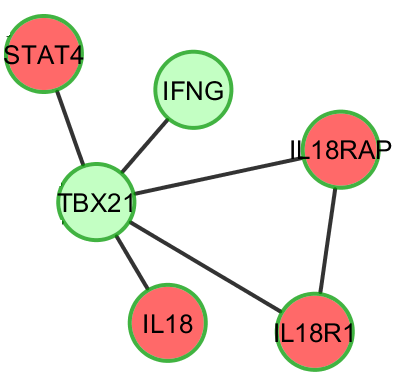 Diffusion Kernel-based mixture model (DFK-MM)
MRF: First-order (direct) interactions     
                        
                  DFK: Interactions of all orders
Conclusion and Discussion
Does the choice of network matter?
Yes, the KEGG gene regulatory seemed to be more informative than the  HPRD protein-protein-interaction network
Does looking beyond direct neighbors help?
 Yes, the DFK-based model was found to be more powerful than the MRF-based model based on application to the CD GWAS data as well as simulated data (results not shown) 
In summary, network-based models were demonstrated to be useful for gene-based GWAS analysis
Network information mainly boosted the power for discovering genes with moderate association signals
Potential problems and future work
Existing gene networks are incomplete 
   – we use network information as informative prior  
Types of networks matter: protein-protein interaction, gene regulatory, co-expression networks, etc – incorporate multiple networks simultaneously
Joint effect vs Marginal effect - regression framework
Acknowledgement
Joint work with Ying Wang (graduate student @ UT School of Public Health)
Support from UT SPH PRIME award